CHƯƠNG I
BIỂU THỨC ĐẠI SỐ
BÀI 2.
CÁC PHÉP TÍNH VỚI 
ĐA THỨC NHIỀU BIẾN
(4 tiết)
Nêu các bước tính 
tổng  P + Q ?
1. Cộng hai đa thức
* HĐ 1:
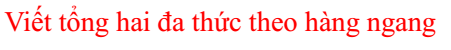 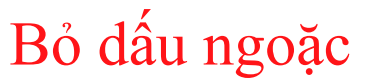 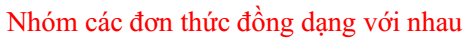 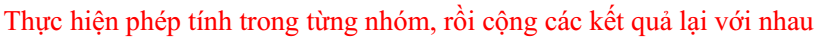 Để cộng hai đa thức theo hàng ngang, ta có thể làm như thế nào ?
1. Cộng hai đa thức
* HĐ 1:
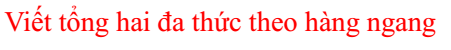 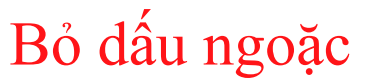 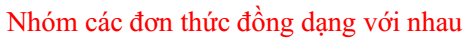 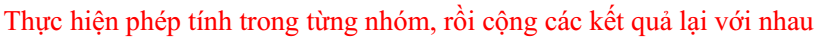 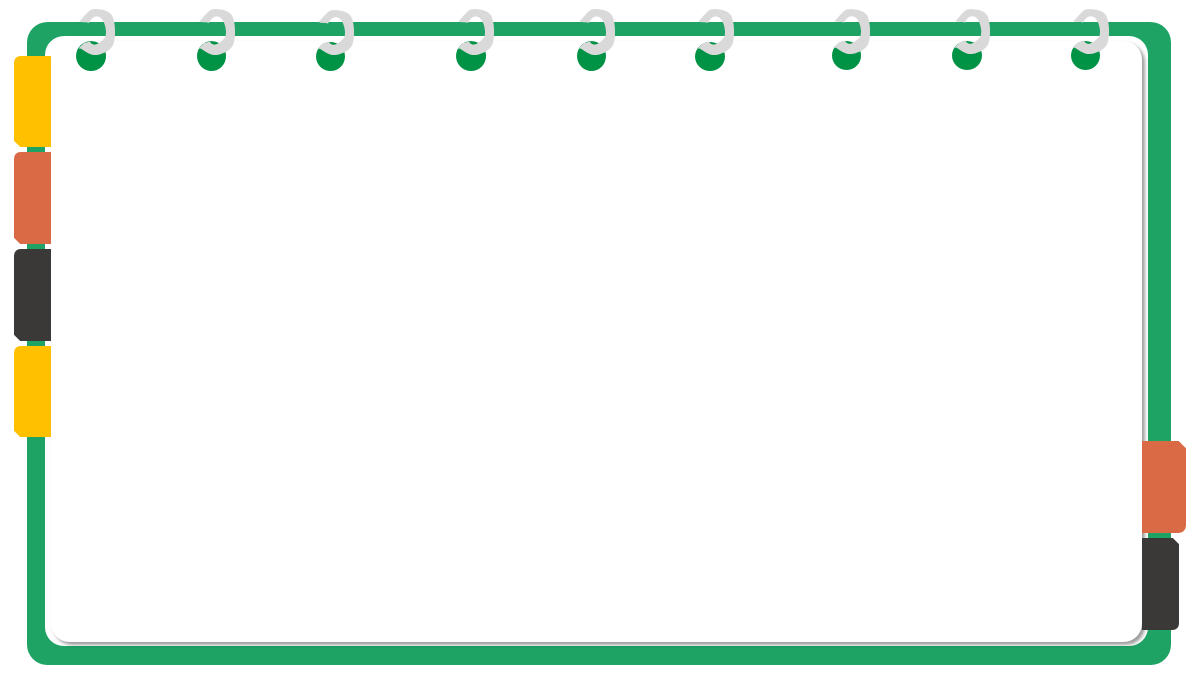 Muốn cộng hai đa thức P và Q ta làm như thế nào?
1. Cộng hai đa thức
Tính tổng của hai đa thức:
*Ví dụ 1:
và
Ta có:
Giải:
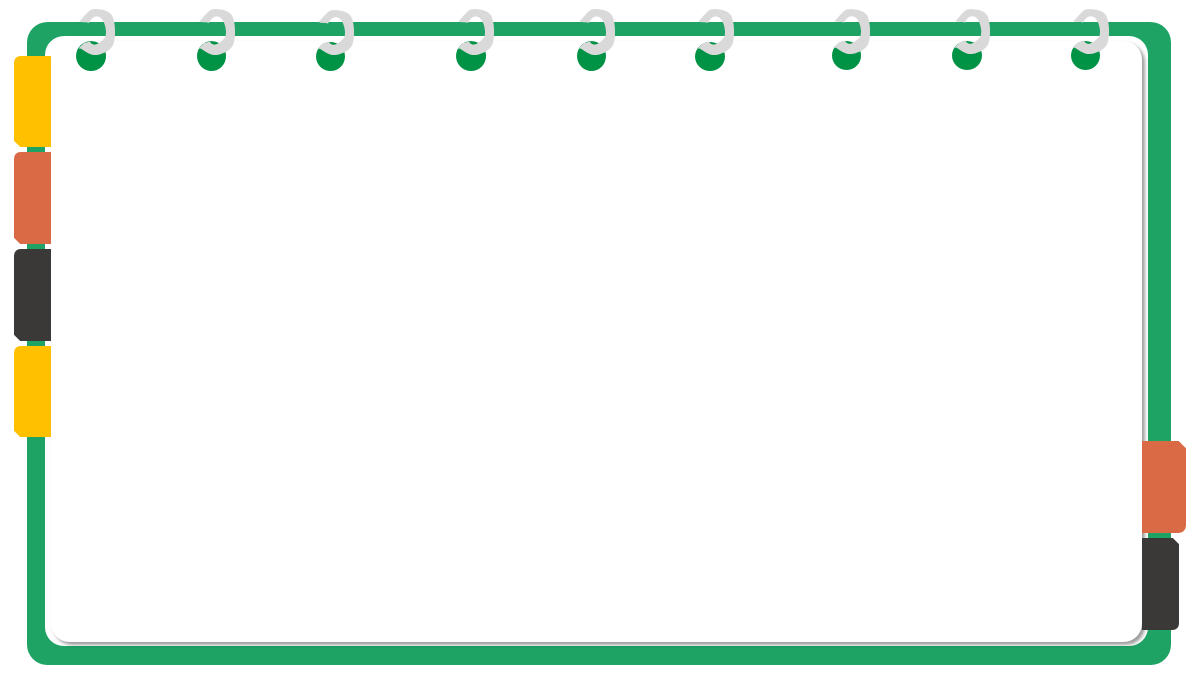 Vận dụng phép cộng hai đa thức, hãy làm luyện tập 1?
1. Cộng hai đa thức
*Luyện tập 1 / SGK T11:
Tính tổng của hai đa thức:
và
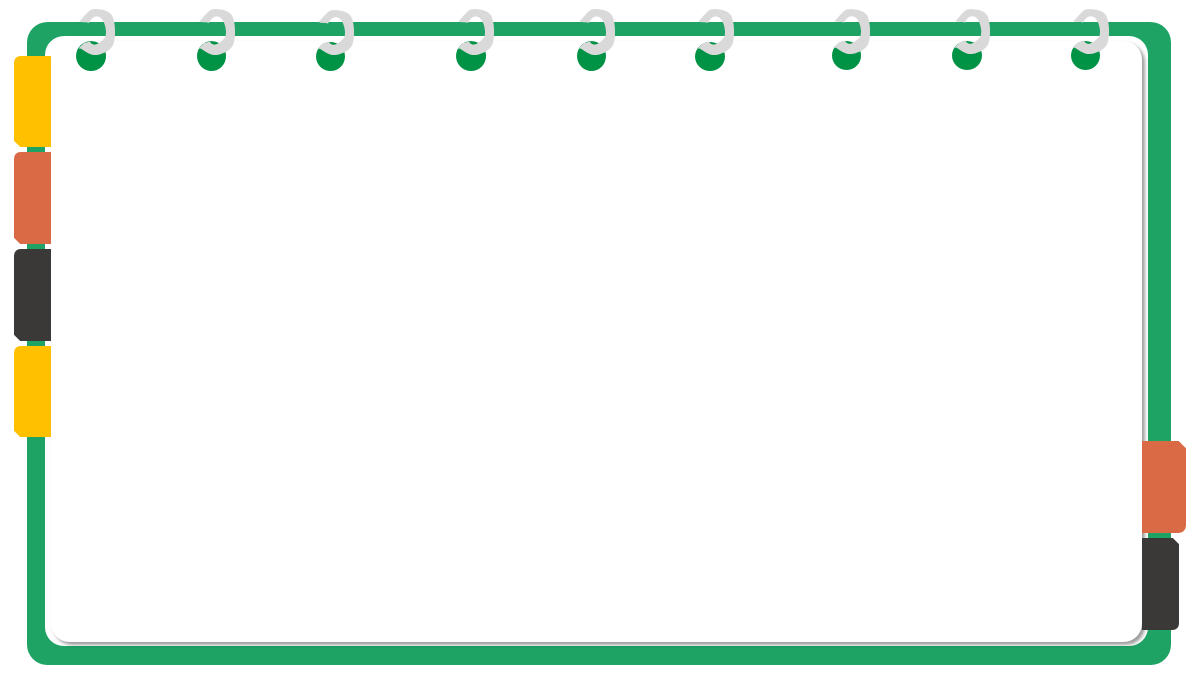 Vận dụng phép cộng hai đa thức, hãy làm luyện tập 1?
1. Cộng hai đa thức
*Luyện tập 1 / SGK T11:
Tính tổng của hai đa thức:
và
Ta có:
Giải:
Nêu các bước tính 
Hiệu  P - Q ?
2. Trừ hai đa thức nhiều biến
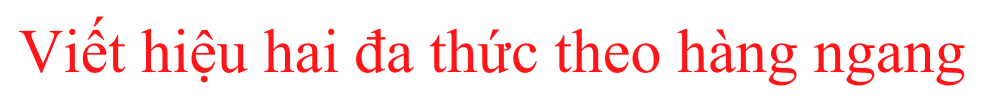 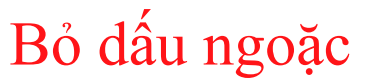 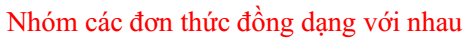 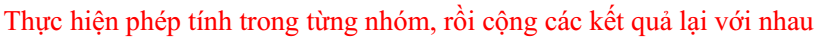 Muốn trừ hai đa thức theo hàng ngang, ta có thể làm như thế nào?
2. Trừ hai đa thức nhiều biến
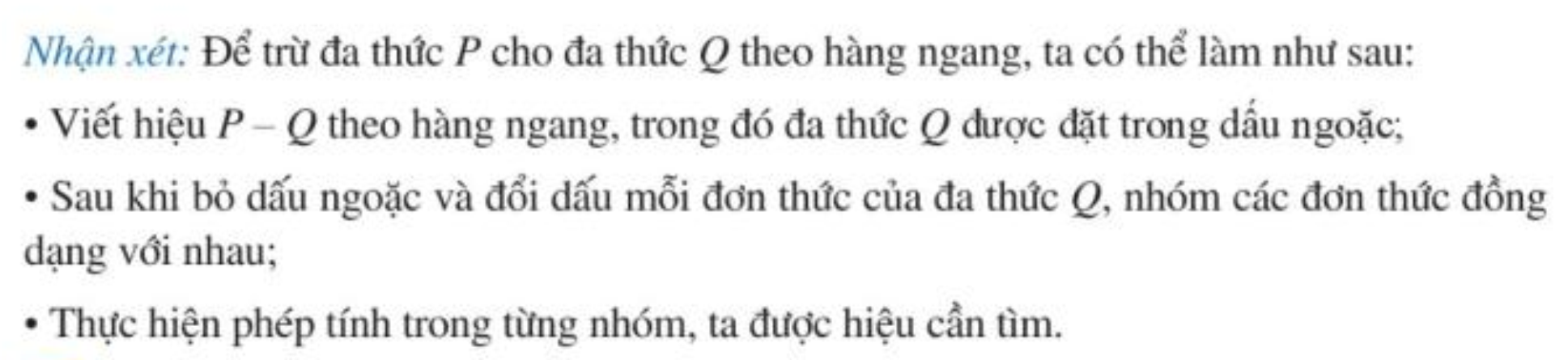 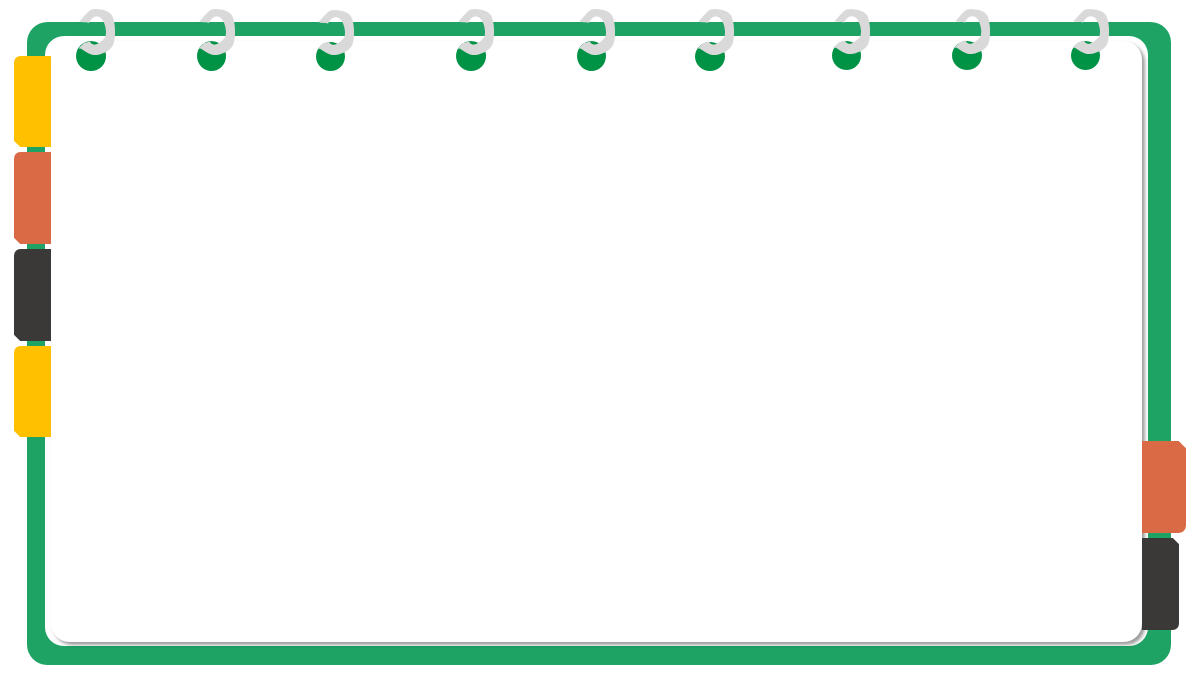 Muốn trừ đa thức A cho đa thức B ta làm như thế nào?
2. Trừ hai đa thức nhiều biến
*Ví dụ 3:
Cho ba đa thức:
Tính:
Trả lời:
a) Ta có:
b) Ta có:
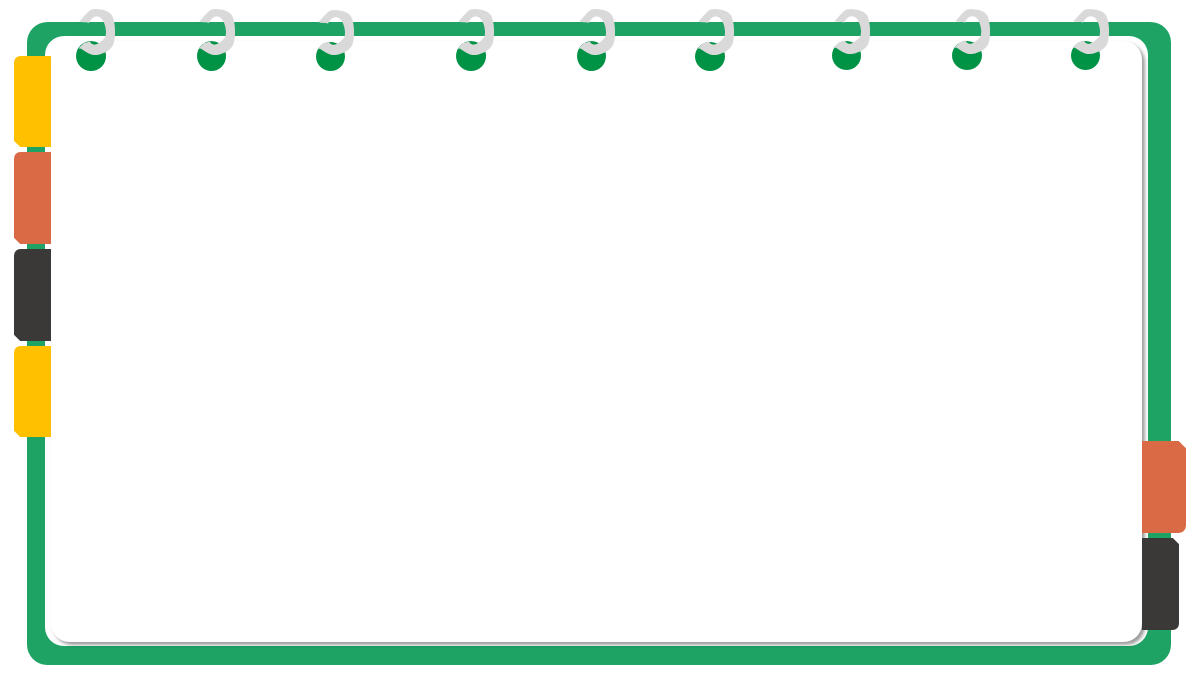 Muốn trừ đa thức A cho đa thức C ta làm như thế nào?
2. Trừ hai đa thức nhiều biến
*Ví dụ 3:
Cho ba đa thức:
Tính:
Trả lời:
a) Ta có:
b) Ta có:
Vận dụng phép trừ hai đa thức, hãy làm luyện tập 2?
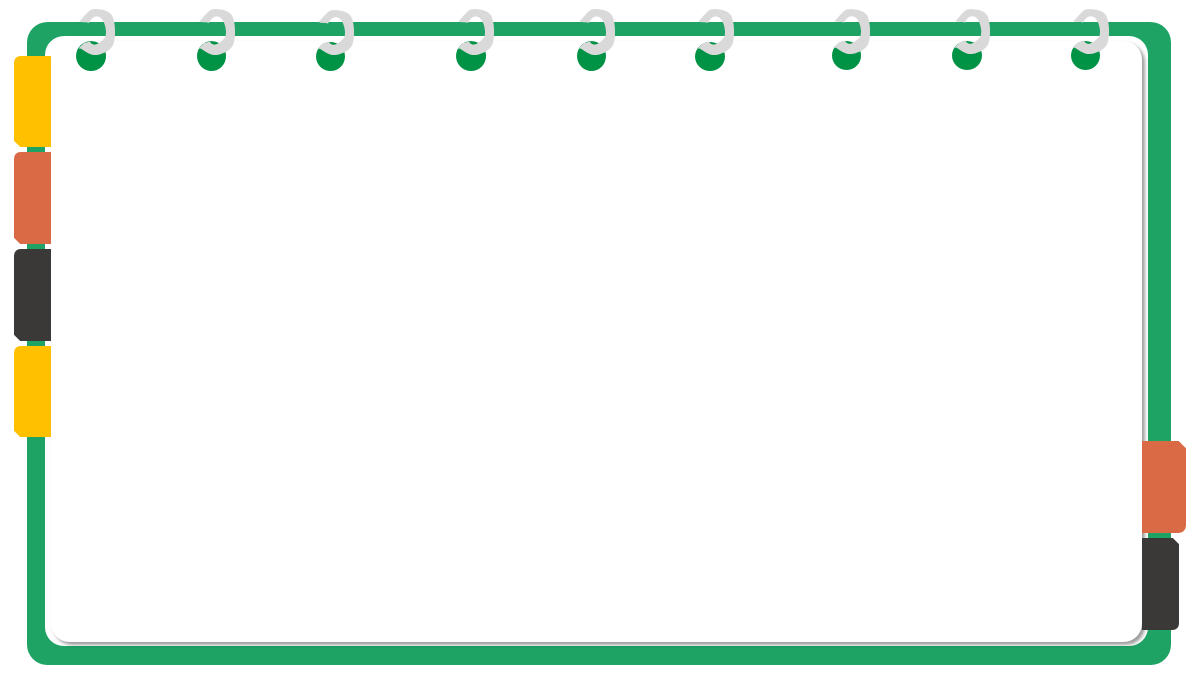 *Luyện tập 2/ SGK T13:
Cho ba đa thức:
Tính:
Trả lời:
a) Ta có:
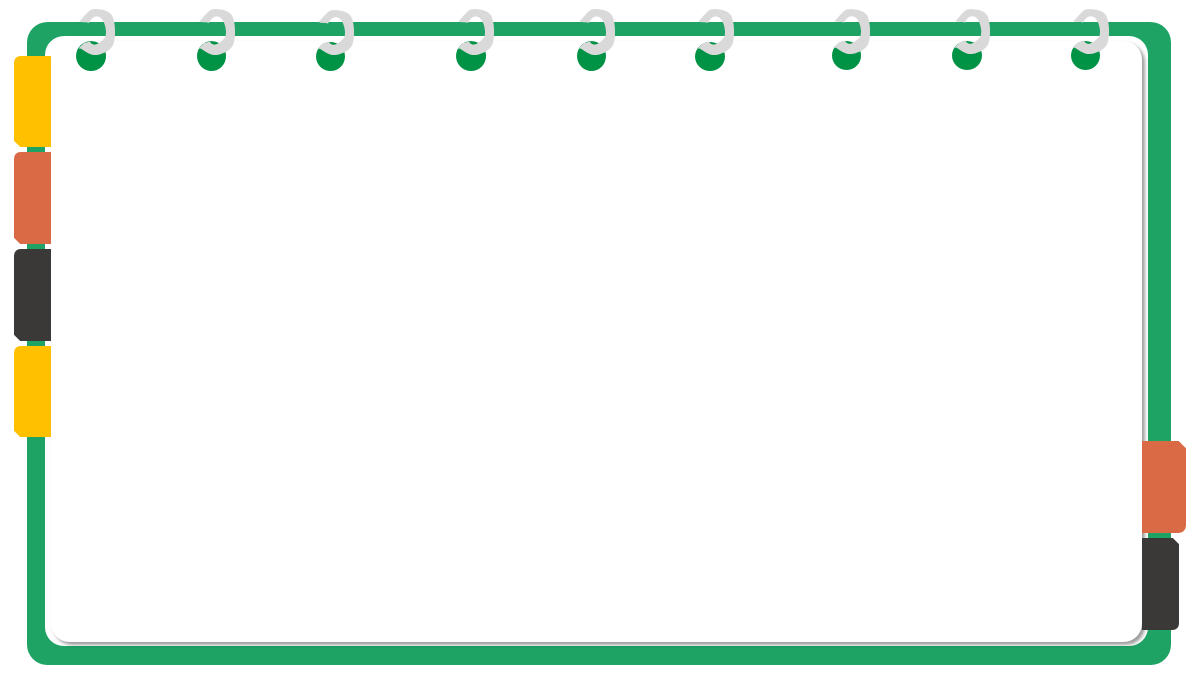 2. Trừ hai đa thức nhiều biến
*Luyện tập 2/ SGK T13:
Cho ba đa thức:
Tính:
Trả lời:
b) Ta có: